1
Esfuerzo personal
Para alcanzar los objetivos que nos proponemos en la vida, es necesario comprender y valorar la importancia del esfuerzo personal.
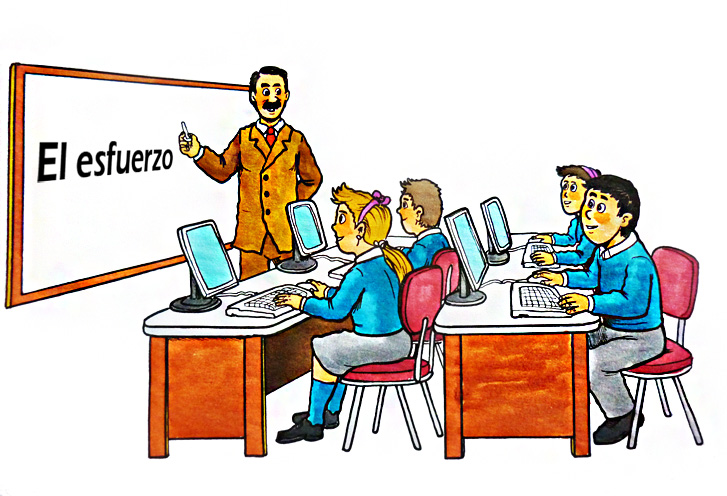 2
Esfuerzo personal
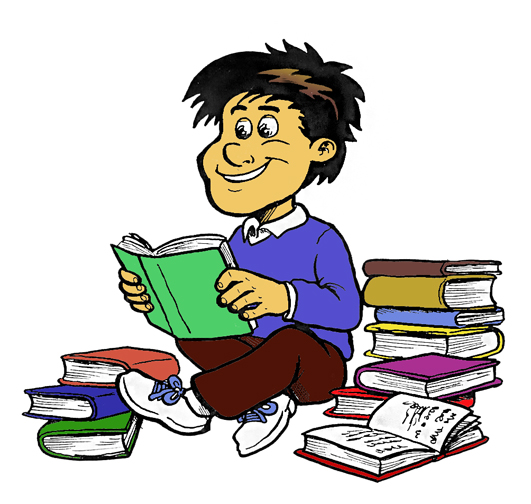 Trabajar y aplicar nuestra energía para alcanzar una meta,  son formas concretas de esforzarse para obtener un beneficio. 
Un ejemplo de esta actitud, es estudiar para aprender, y tener buenos resultados.
3
Esfuerzo personal
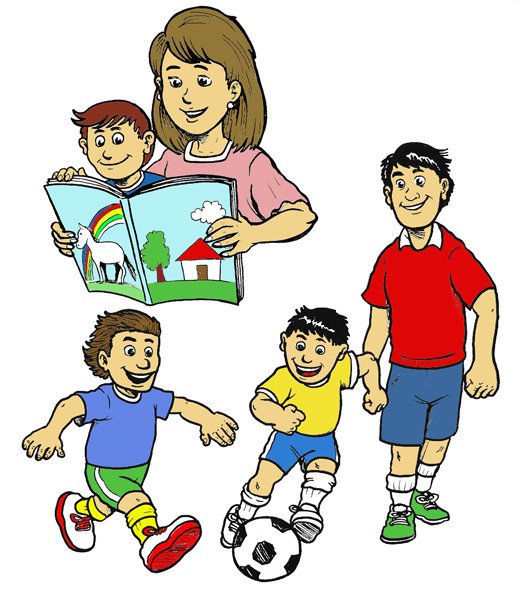 De la misma forma,  si aplicamos nuestro mejor esfuerzo en los juegos y en los deportes, podemos conseguir éxitos y satisfacciones.
4
Esfuerzo personal
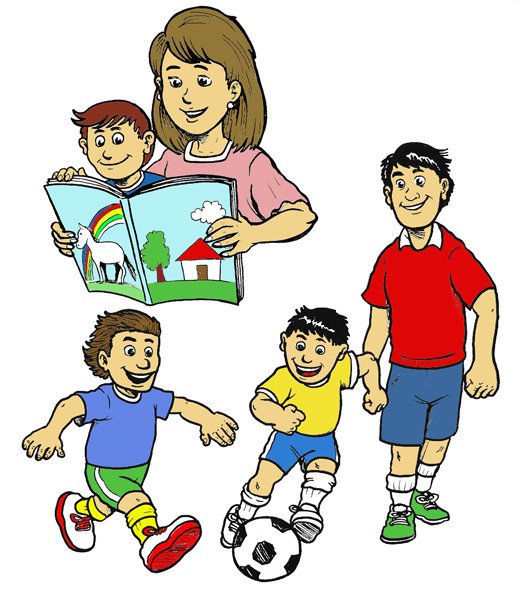 Vale la pena esforzarse por ser un aporte positivo en las relaciones que establecemos.
Si somos generosos, leales y respetuosos seremos un aporte para la buena convivencia.
5
Esfuerzo personal
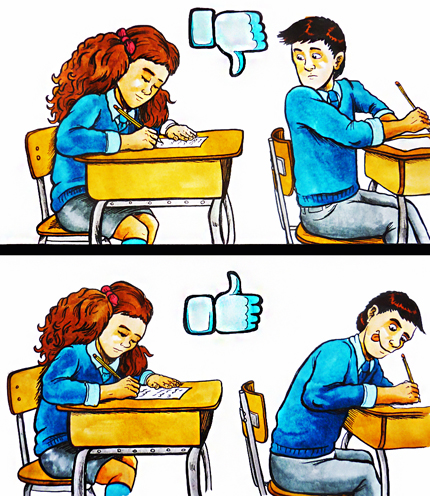 Para conseguir nuestras metas no debemos tener actitudes deshonestas.
Nuestros logros deben depender de nuestro propio esfuerzo.
6
Esfuerzo personal
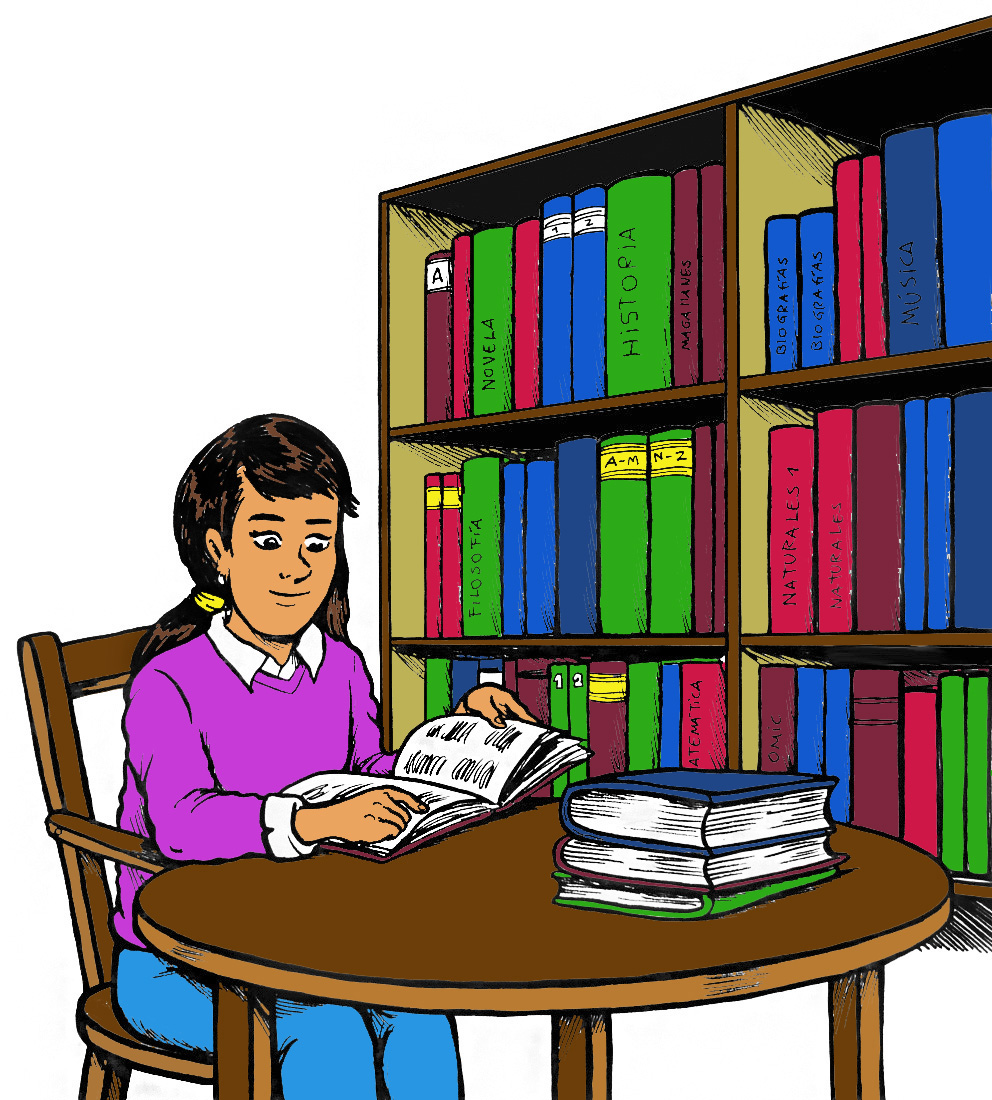 Para alcanzar nuestros logros debemos desplegar nuestro mejor esfuerzo,  ya sea en el estudio, las tareas y el trabajo
7
Esfuerzo personal
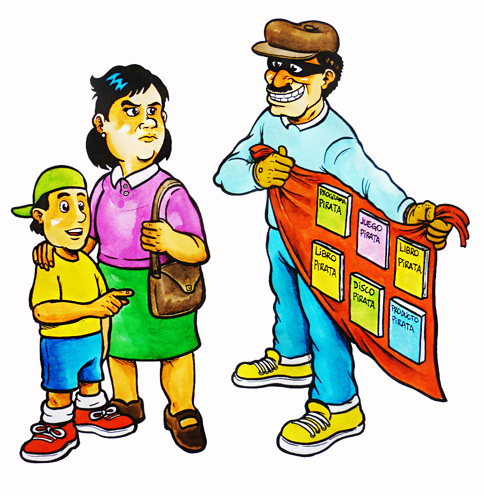 Cuando actuamos de manera deshonesta, pasamos a llevar los derechos  de aquellos que se han esforzado en su trabajo.
8
Esfuerzo personal
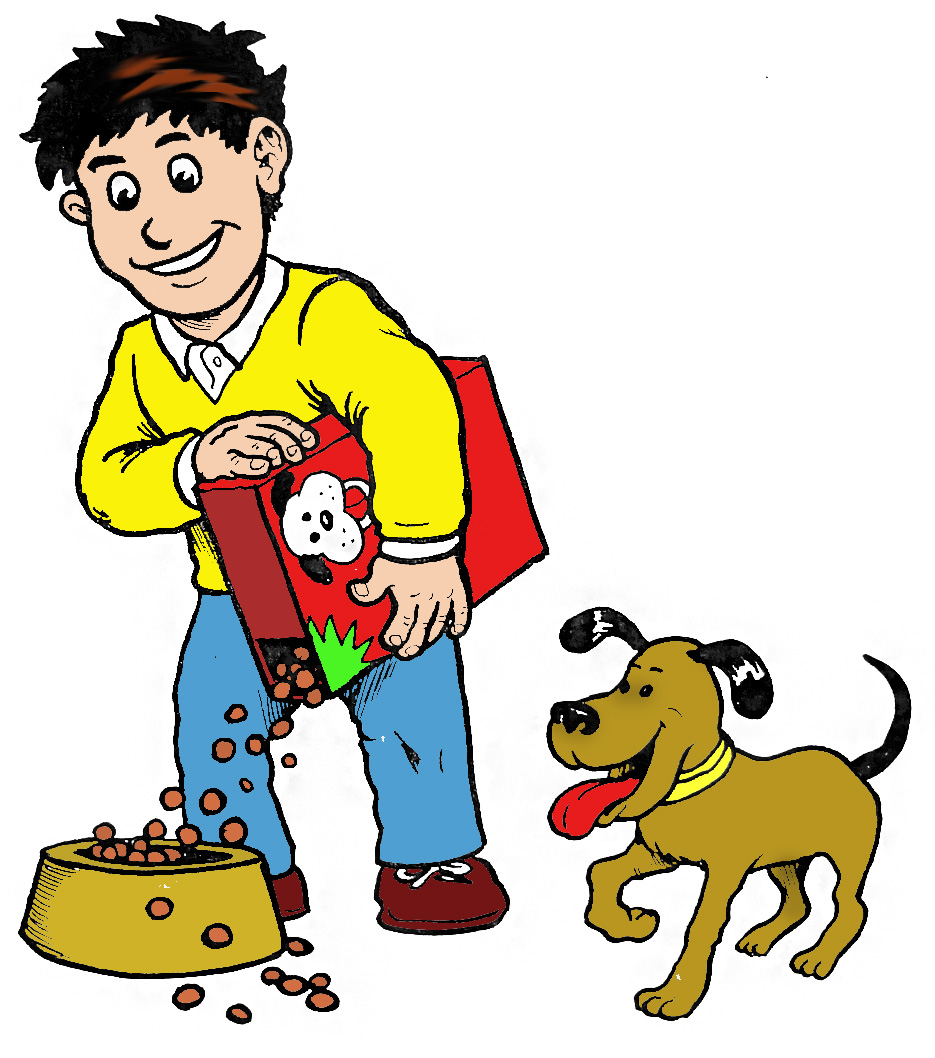 Colaborar  en la casa, en el colegio o en el trabajo es un aporte que beneficia a todos.
9
Esfuerzo personal
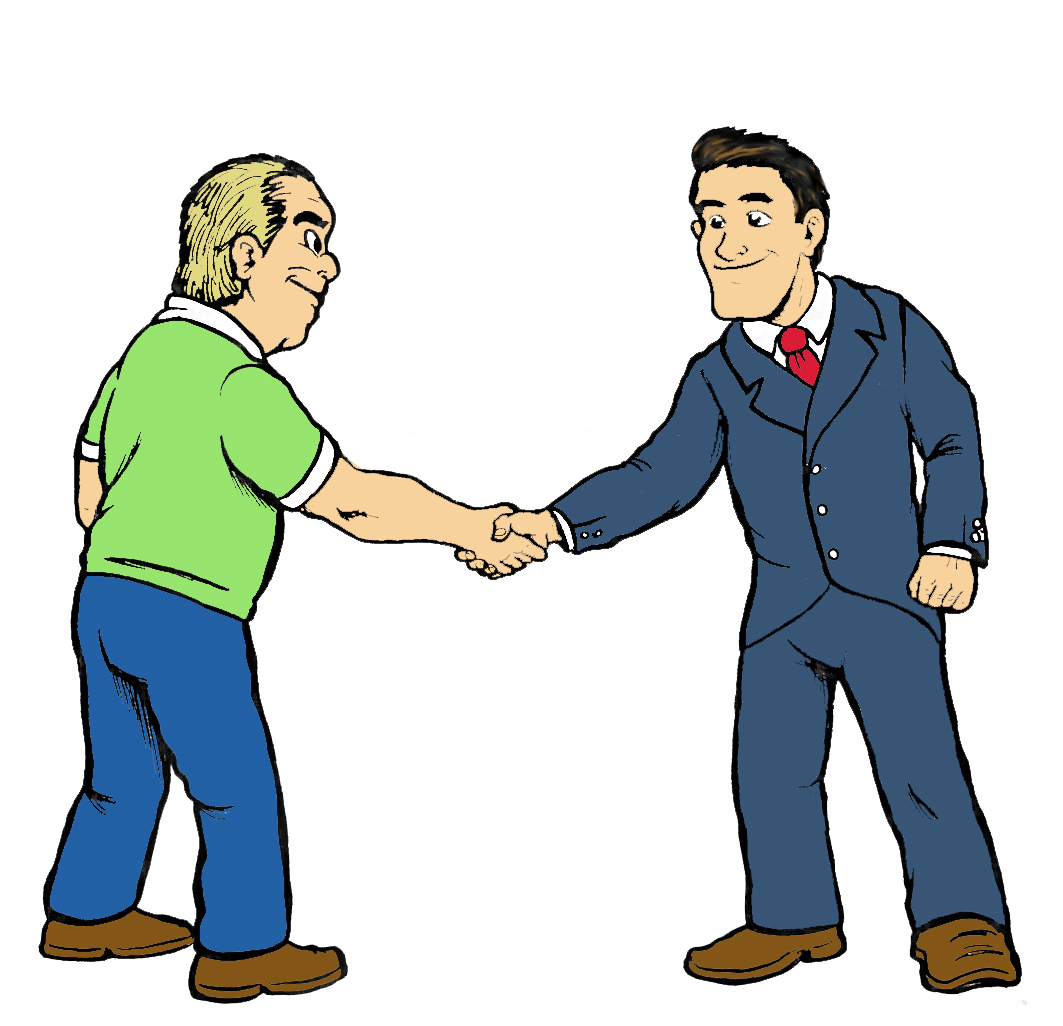 Quienes se esfuerzan por establecer buenas relaciones con lo demás, crean lazos de compañerismo y amistad.